2017-2018 Budget
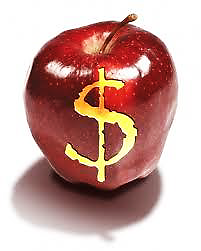 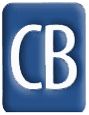 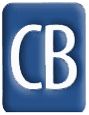 Consideration to Adopt the Final Budget 
June 14th, 2017
5/23/2017
1
2017-05-23 Final Budget
[Speaker Notes: Introduction:

Thanks to the Board and administrative team for the many-many hours spent working on this budget and the effort that went into this budget.  Remember we started the budget process with a 50 mill deficit,]
Budget Components
Revenue Review

Expenditure Review

Millage Impact

Summary
2017-05-23 Final Budget
5/23/2017
2
[Speaker Notes: Tonight we will take a look at the major issues impacting the 2004-05 General Fund budget and review major changes to revenues and expenditures.]
Revenues
2017-05-23 Final Budget
5/23/2017
3
Act 1 Property Tax Relief in CBSD
2017-05-23 Final Budget
5/23/2017
4
R.E. Tax Revenue for CBSD
2017-05-23 Final Budget
5/23/2017
5
Local Sources of Revenue for CBSD
2017-05-23 Final Budget
5/23/2017
6
State Sources of Revenue for CBSD
2017-05-23 Final Budget
5/23/2017
7
Federal Sources of Revenue for CBSD
2017-05-23 Final Budget
5/23/2017
8
Expenses
2017-05-23 Final Budget
5/23/2017
9
Budgeted to Projected Actuals
2017-05-23 Final Budget
5/23/2017
10
Projected Staffing for 2017-18 Edited
2017-05-23 Final Budget
5/23/2017
11
Millage Impact
2017-05-23 Final Budget
5/23/2017
12
Millage Calculation
The Act 1 Real Estate Tax Increase Limit = Base Inflation Index of 2.5% + 1.0% Retirement Exception =   3.5%    or    4.3 Mills
The 2017-18 Proposed Millage Rate is 124.1 mills + 0.0 Mills = 124.1 Mills = 0% Increase
For the Typical Homeowner Assessed @ 		  40,000
 Assessment  x 124.1 mills = Gross Tax Bill  =   $4,964.00
Less gambling relief (2016-17 tax relief is $199.80)  =	 -201.54
Tax bill with tax relief				       $4,762.46		
Real estate tax cut compared to current year = $1.74
2017-05-23 Final Budget
5/23/2017
13
[Speaker Notes: Explain chart

When you get to Act 72 millage limit, remind them that districts in NJ, Oh, and Del stop at that point under referendum because that want to have something banked for lean years.]
Act 1 Tax Index + Exceptions
2017-05-23 Final Budget
5/23/2017
14
Summary
The Final Budget for 2017-18 is $331,810,756
$13,926,209 Increase over the 2016-17 Projected Actual Expenditures
Most of the increase, $6.9M, is associated with retirement system funding and Health care Expenses.
2017-05-23 Final Budget
5/23/2017
15
Summary continued
Budget initiatives of:
Continue Rollout of iPads, Laptops and expansion of the Wireless Network 
Adding 1 Staff Developer for Technology
Improve the Safety and Playability of Athletic Fields
15 Additional Middle School Teachers (new proposed schedule)
7.9 Additional Special Education Teachers
Add 9th Grade Sports for Basketball, Soccer, Softball/Baseball
Expand Middle School Clubs
2017-05-23 Final Budget
5/23/2017
16
Next Steps for June 14th . . . .
Board of School Directors
Consideration to adopt the 2017-18 Final Budget in the amount of $331,810,756
Consideration to adopt the resolution for the 2017-18 Homestead and Farmstead real estate tax relief of $201.54
Consideration to adopt the taxing resolution for real estate, earned income, and electric utilities
2017-05-23 Final Budget
5/23/2017
17
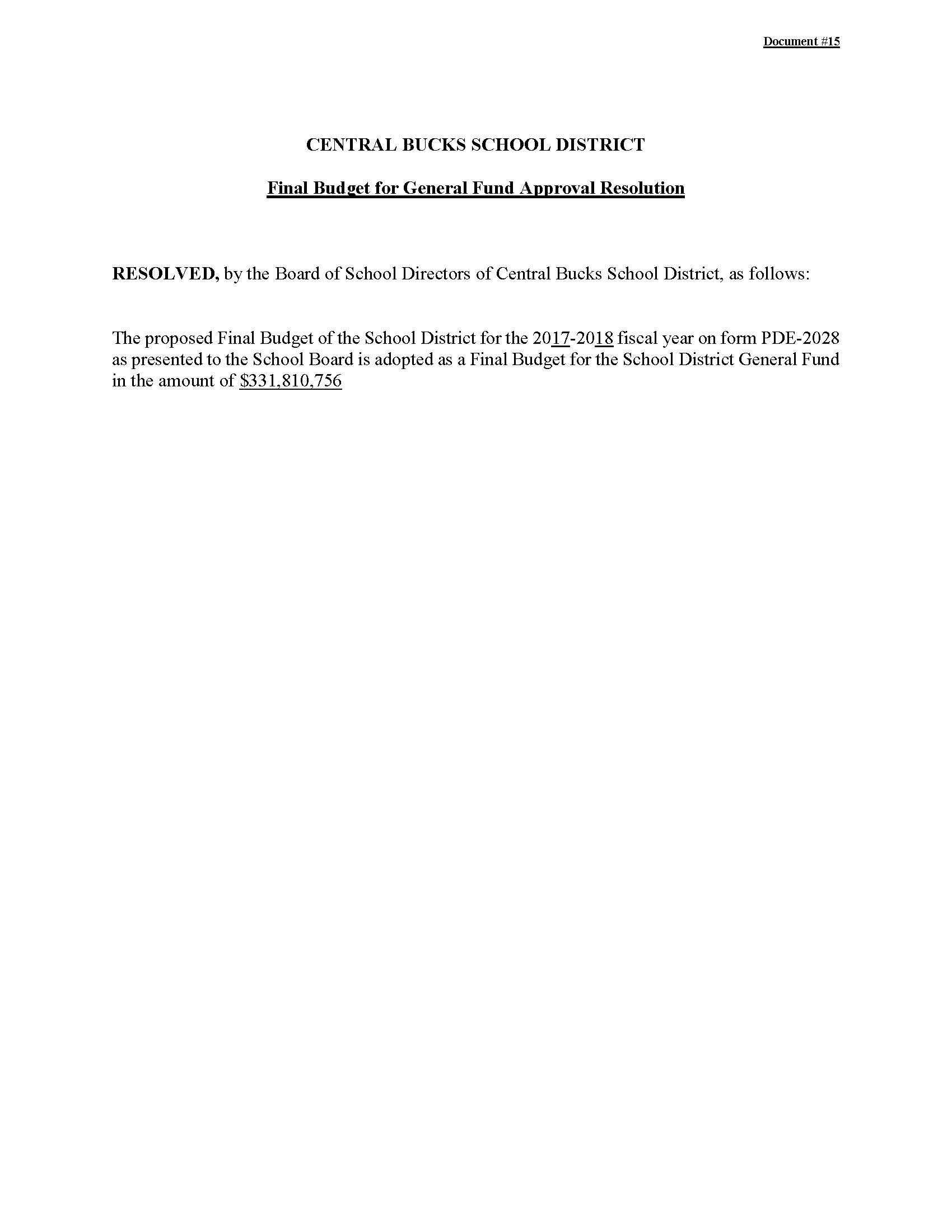 2017-05-23 Final Budget
5/23/2017
18
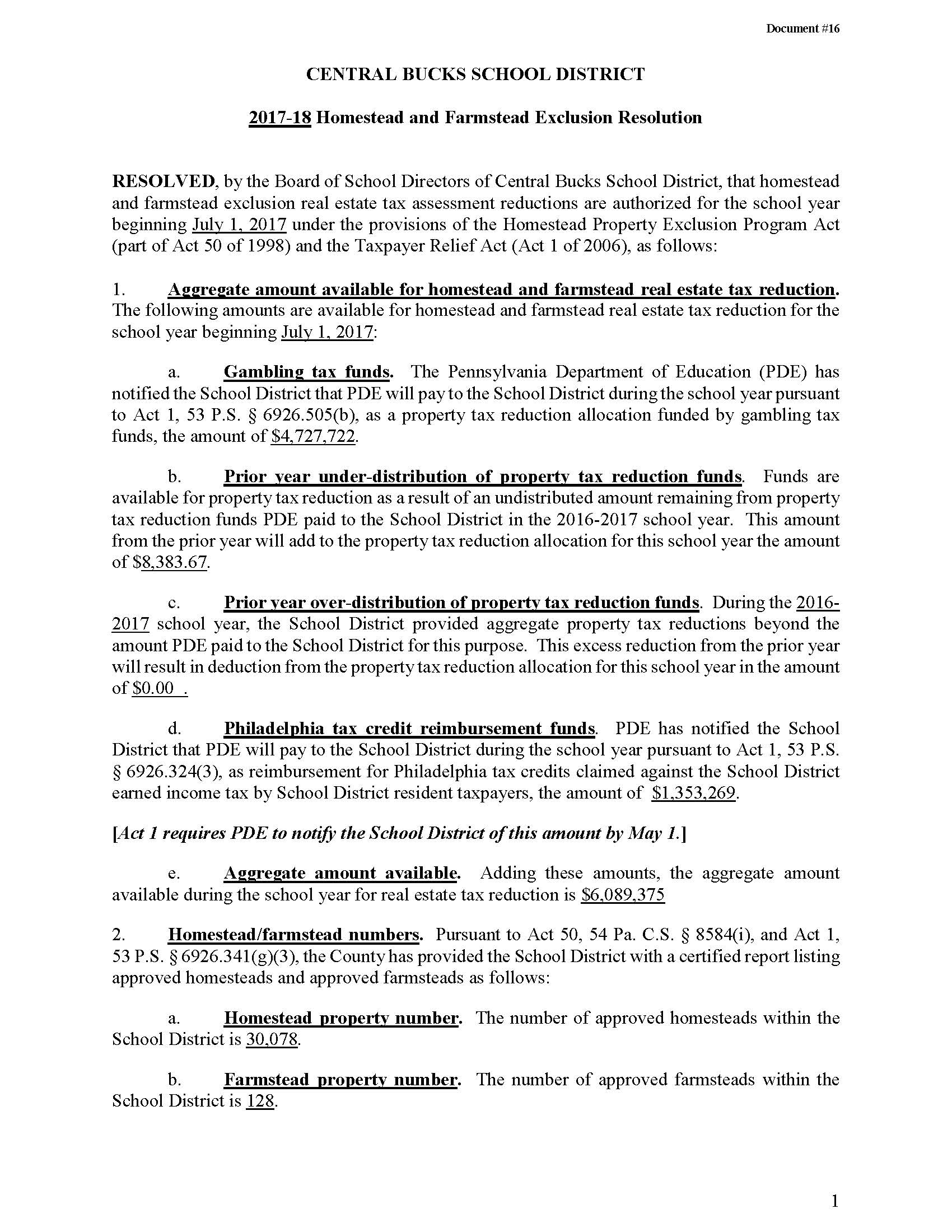 2017-05-23 Final Budget
5/23/2017
19
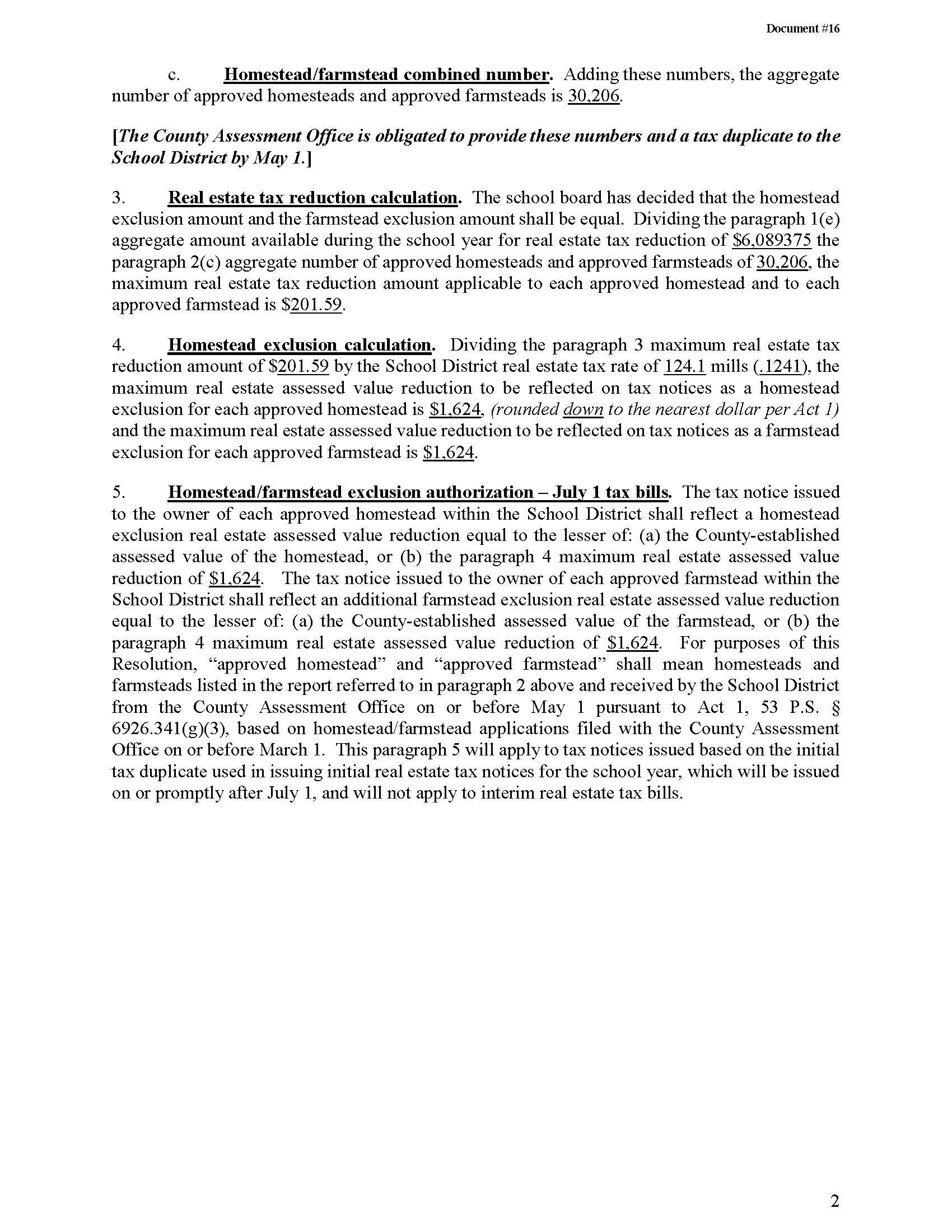 2017-05-23 Final Budget
5/23/2017
20
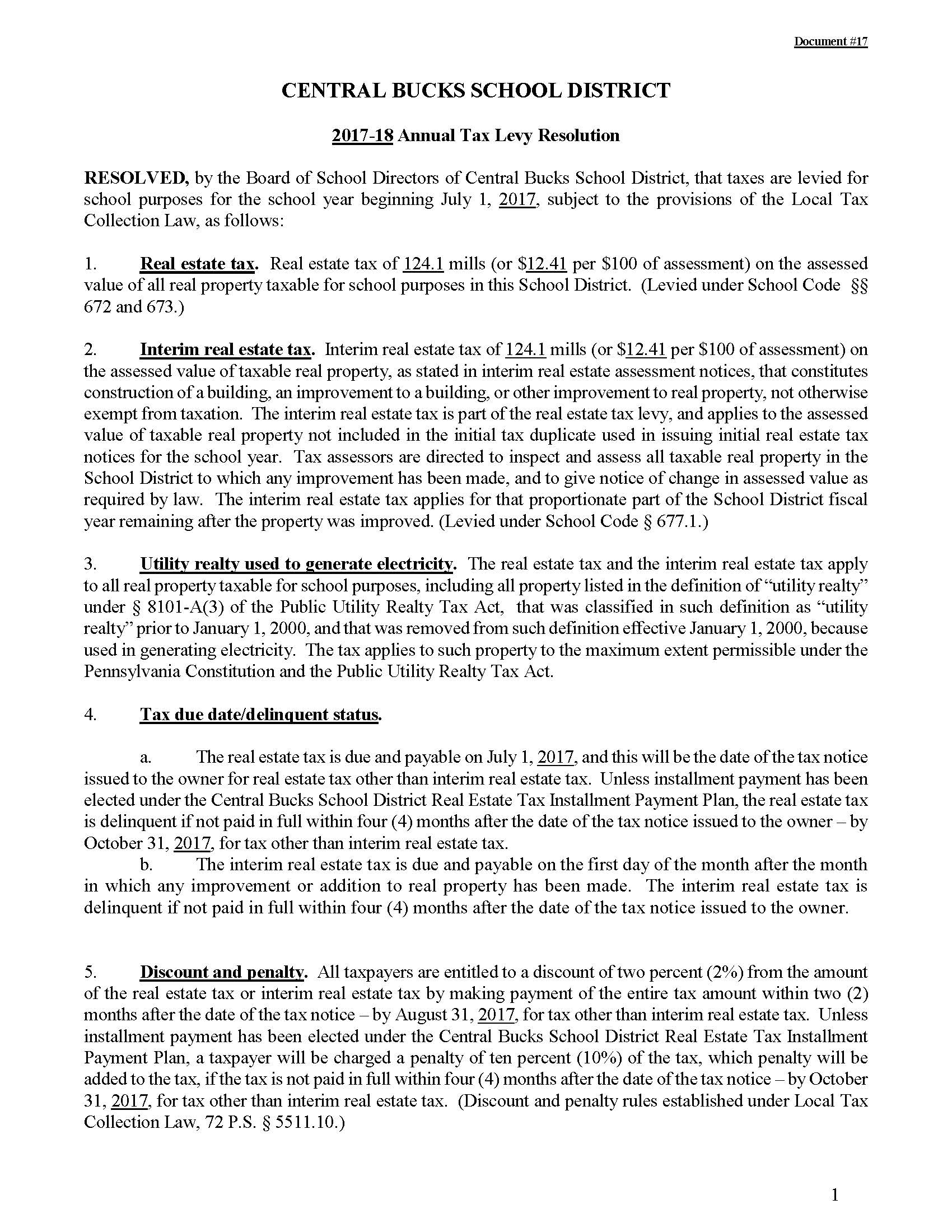 2017-05-23 Final Budget
5/23/2017
21
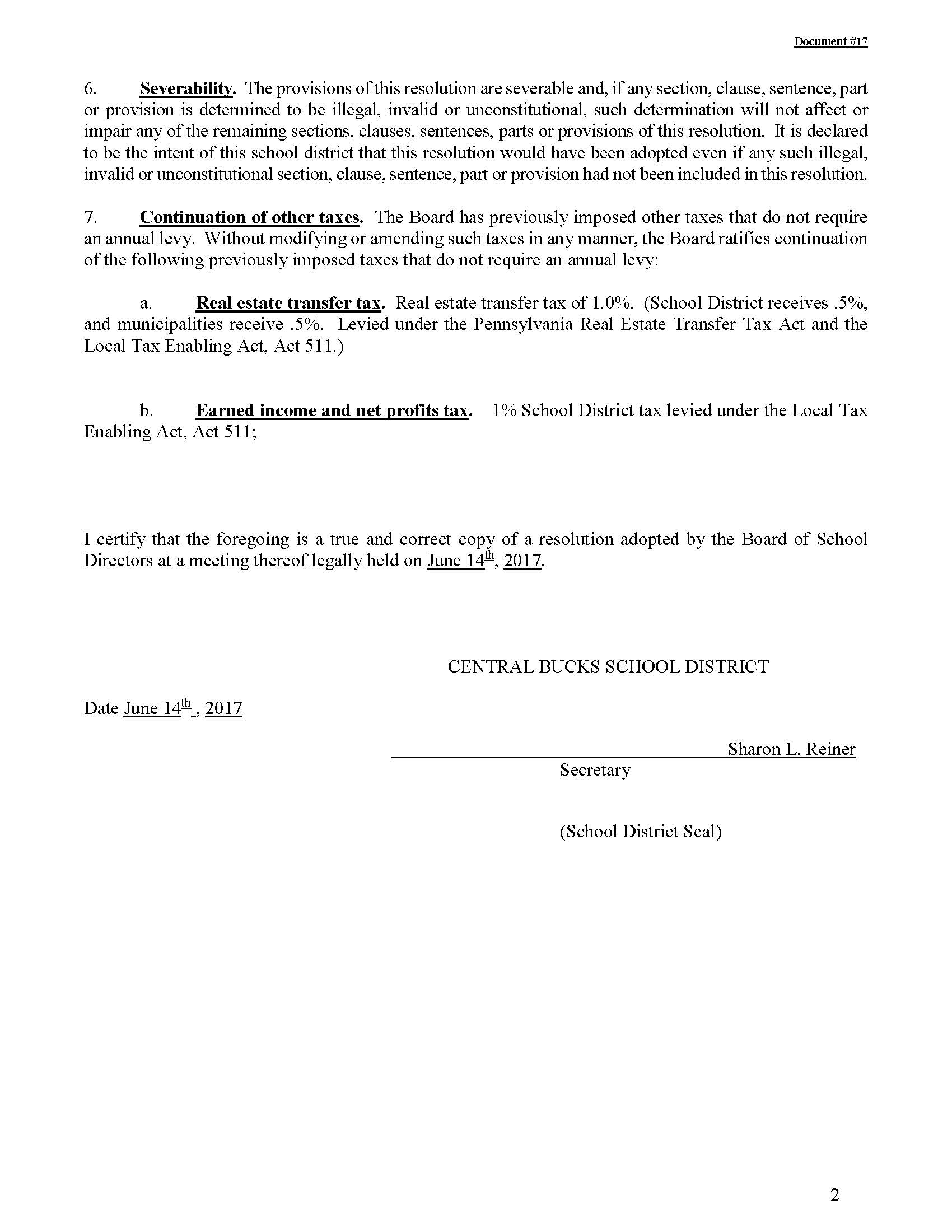 2017-05-23 Final Budget
5/23/2017
22
CB
2017-05-23 Final Budget
5/23/2017
23